PREPARATION AND CHARACTERIZATION OF CURCUMIN LOADED HYBRID pH-SENSITIVE LIPOSOMES
Elena Drakalska, Denitsa Momekova, Budurova D.,Stanislav Rangelov, Nikolay Lambov
Introduction
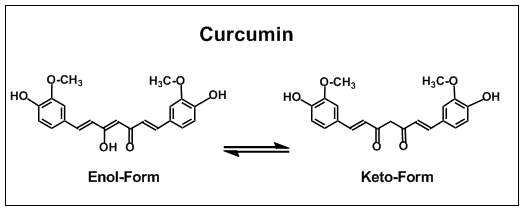 Pleiotropic antineoplastic activity
Without toxicity to normal cells
Disadvantages
Poor aqueous solubility (11ng/ml)

Instability in physiological pH

Low bioavailability
Results
- Monomodal distribution- Size app.180 nm- Zeta potential -20mV
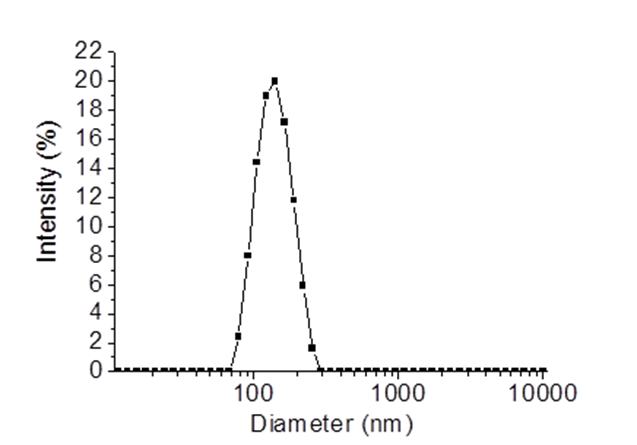 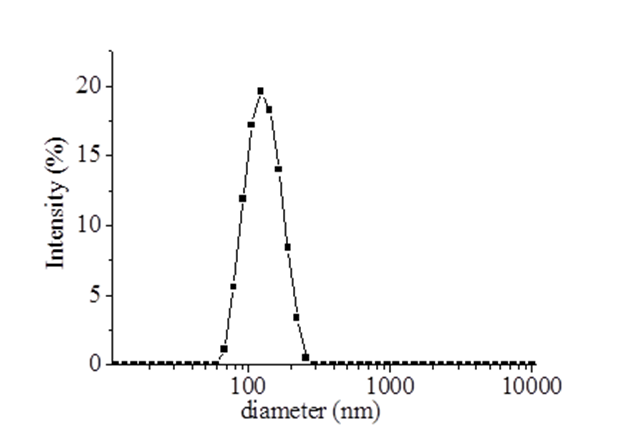 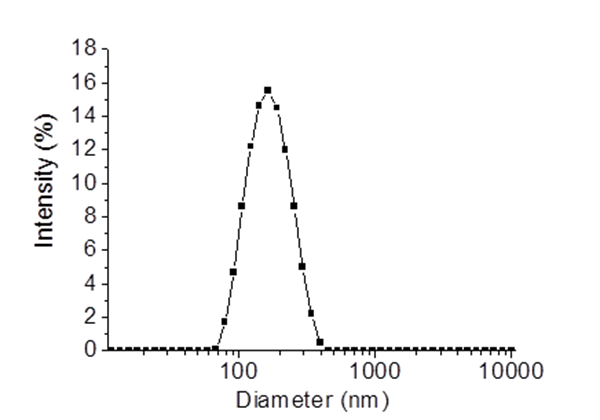 In vitro drug release profile
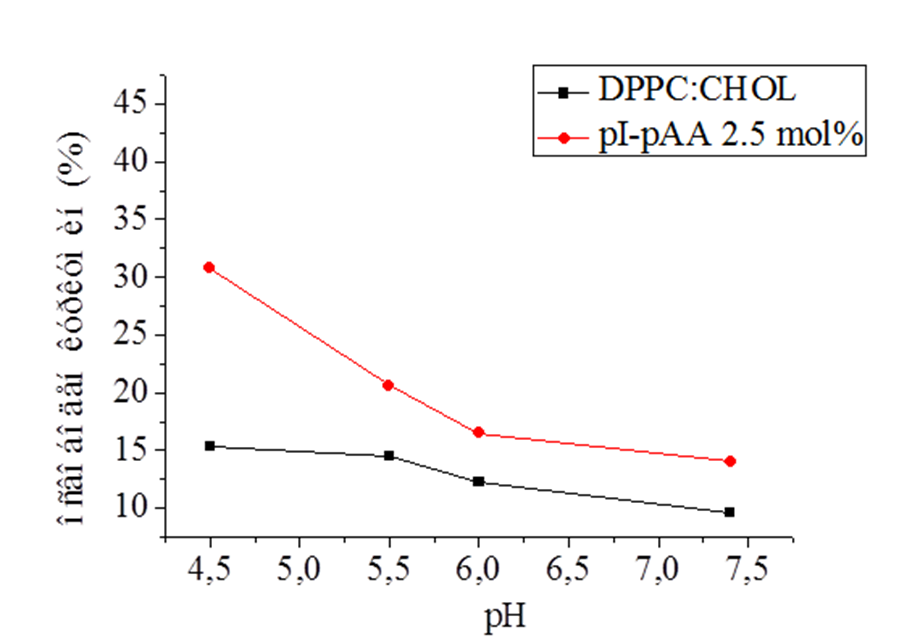 Figure 2. In vitro curcumin release from hybrid non pH sensitive (black) and hybrid pH-sensitive liposomes
Cytotoxicity
MTT- dye reduction assay 
Panel of human cancer cell lines
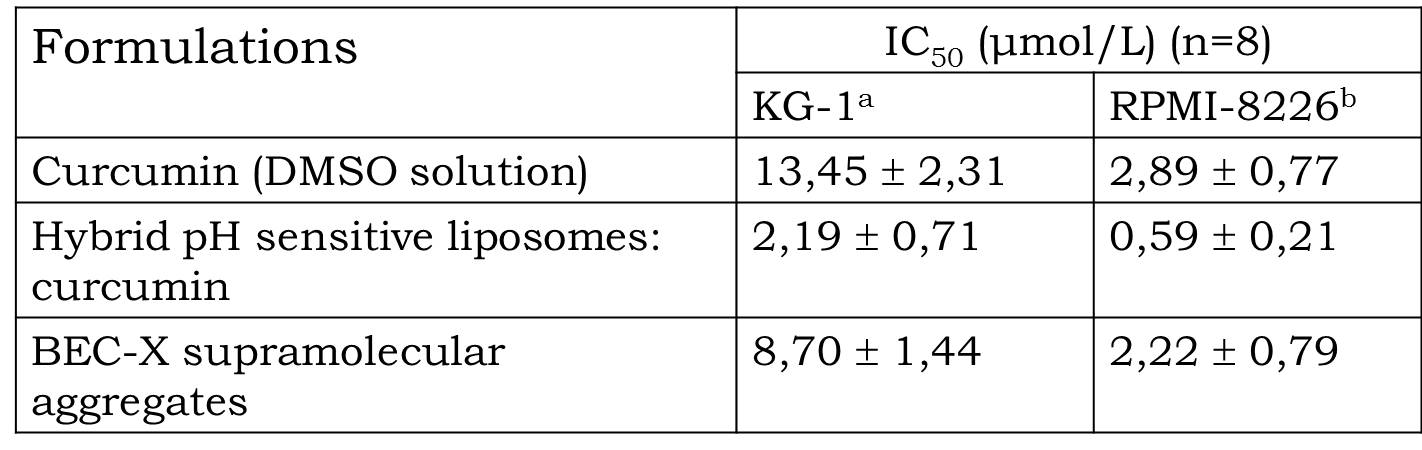 Conclusion
These findings give us a reason to conclude that the hybrid pH-sensitive liposomal nanoparticles are promising platforms for curcumin.